2ª Reunião do Grupo de Trabalho sobre Água
05 de fevereiro de 2024, segunda-feira, das 9h às 12h.

PAUTA:
A reunião terá como pauta a discussão sobre as alterações necessárias nas resoluções consideradas prioritárias pela Câmara Técnica de Qualidade Ambiental: 
Resolução nº 357/2005 - Dispõe sobre a classificação dos corpos de água e diretrizes ambientais para o seu enquadramento, bem como estabelece as condições e padrões de lançamento de efluentes, e dá outras providências. 
Resolução nº 430/2011 - Dispõe sobre condições e padrões de lançamento de efluentes, complementa e altera a Resolução no 357, de 17 de março de 2005, do Conselho Nacional do Meio Ambiente - CONAMA. 
Contextualização da regulamentação sobre o reúso de água - Equipe do DRBH/SNPCT/MMA.
GT ÁGUAS - CONAMA
“CONTEXTUALIZAÇÃO DA REGULAMENTAÇÃO DE REÚSO NÃO POTÁVEL DE ÁGUA – CNRH E CISB”
05 de fevereiro de 2024
Coordenação-Geral de Gestão da Política Nacional de Recursos Hídricos
Departamento de Revitalização de Bacias Hidrográficas, Acesso à Água e Usos Múltiplos dos Recursos Hídricos
Secretaria Nacional de Povos e Comunidades Tradicionais e Desenvolvimento Rural Sustentável
ÁGUA COMO ELEMENTO INTEGRADOR DA AGENDA 2030
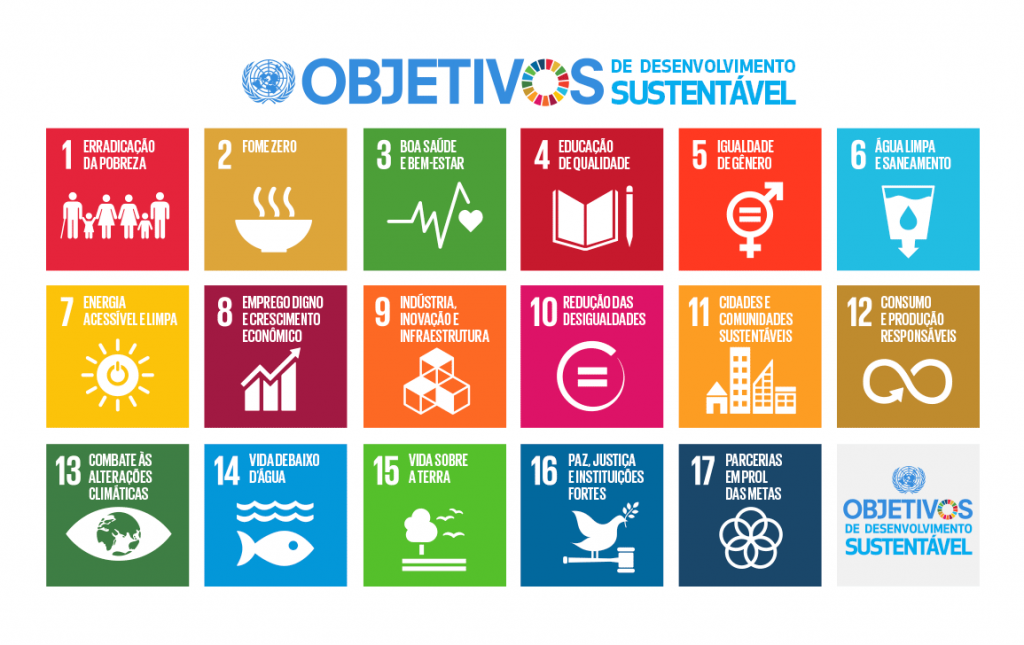 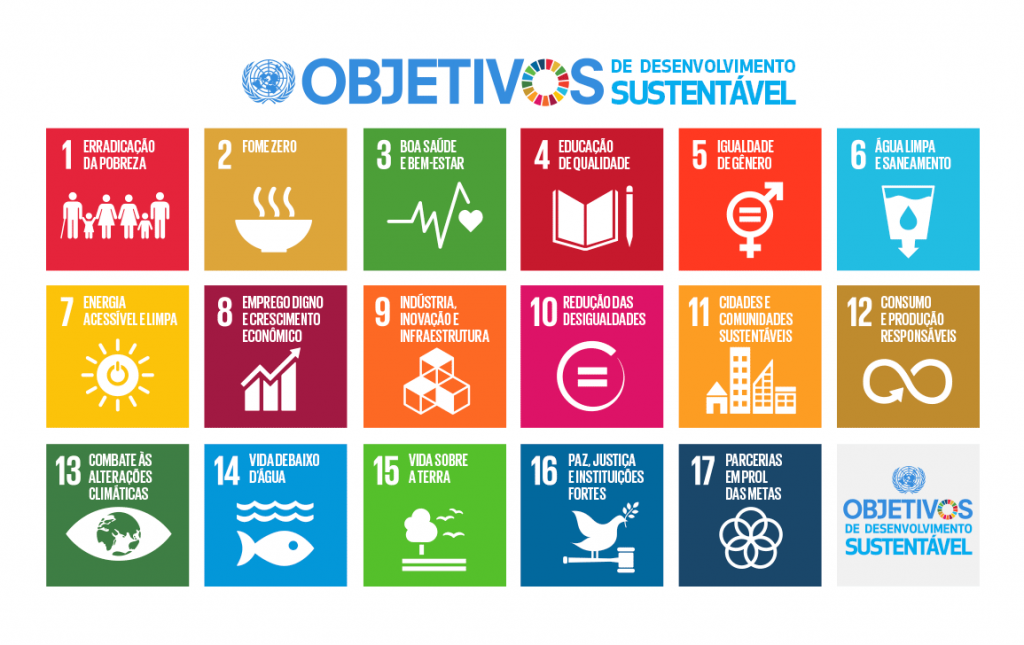 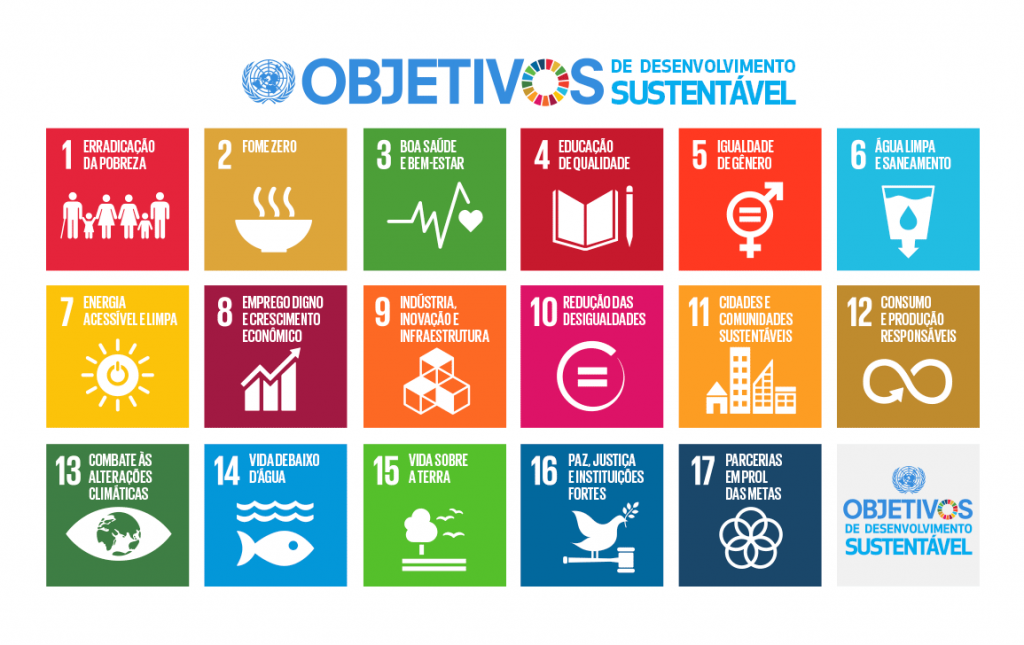 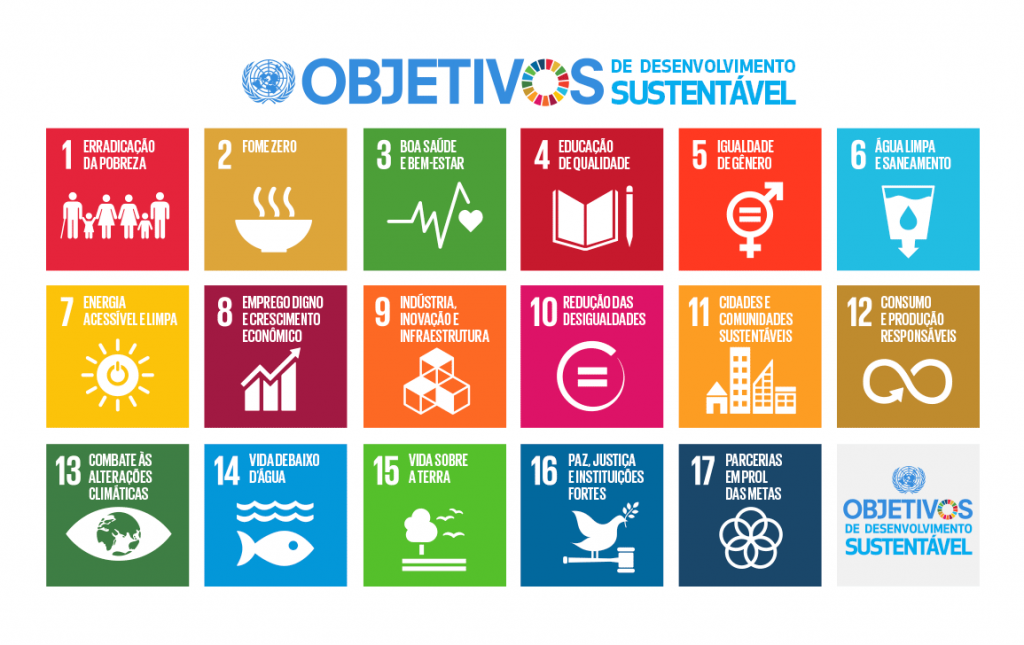 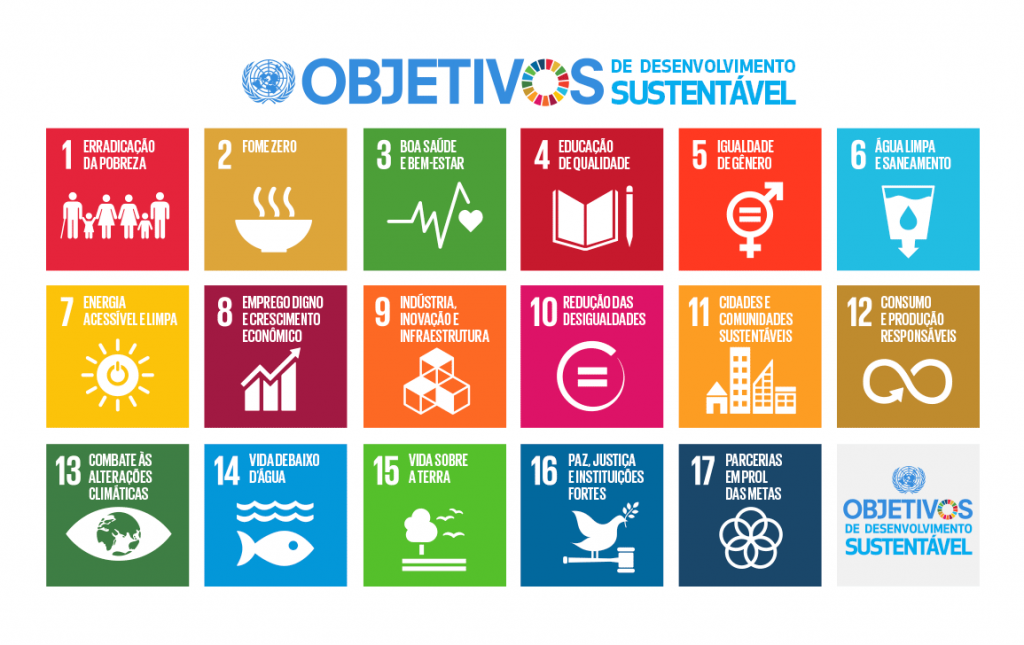 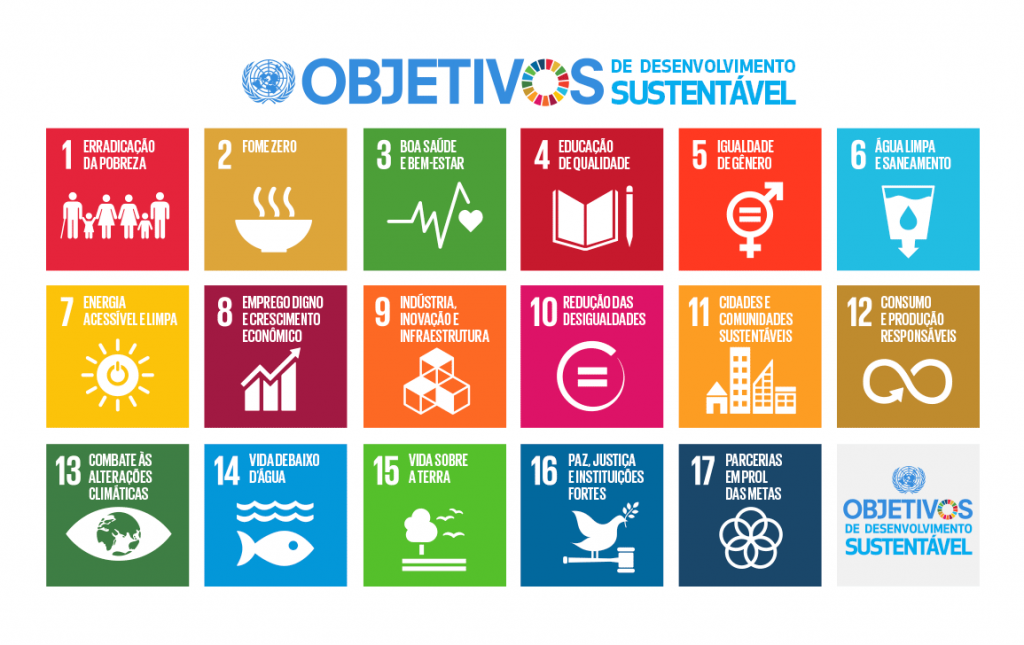 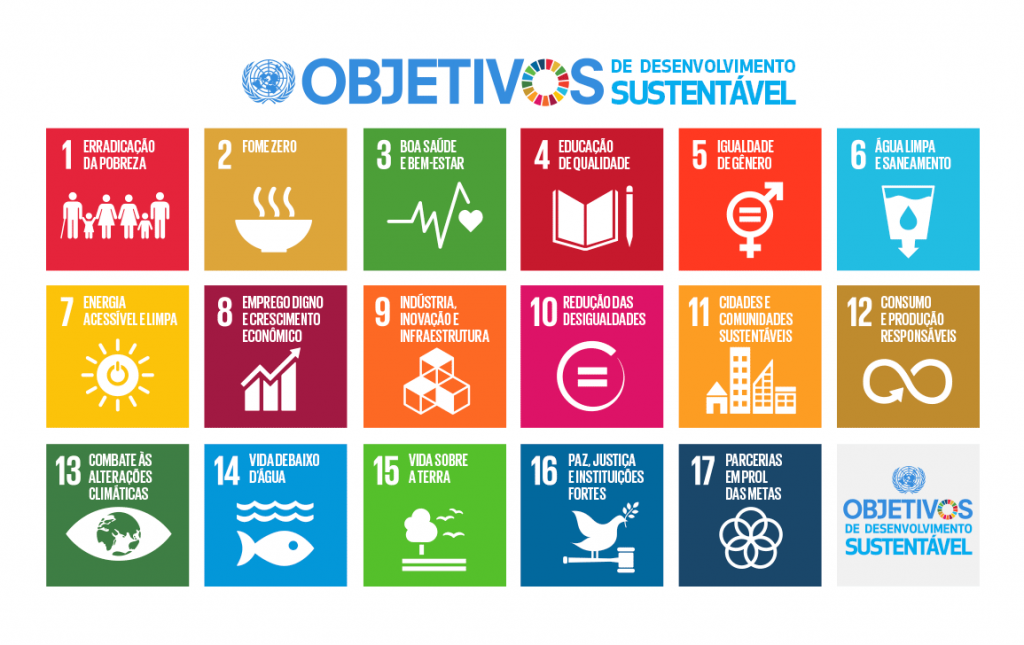 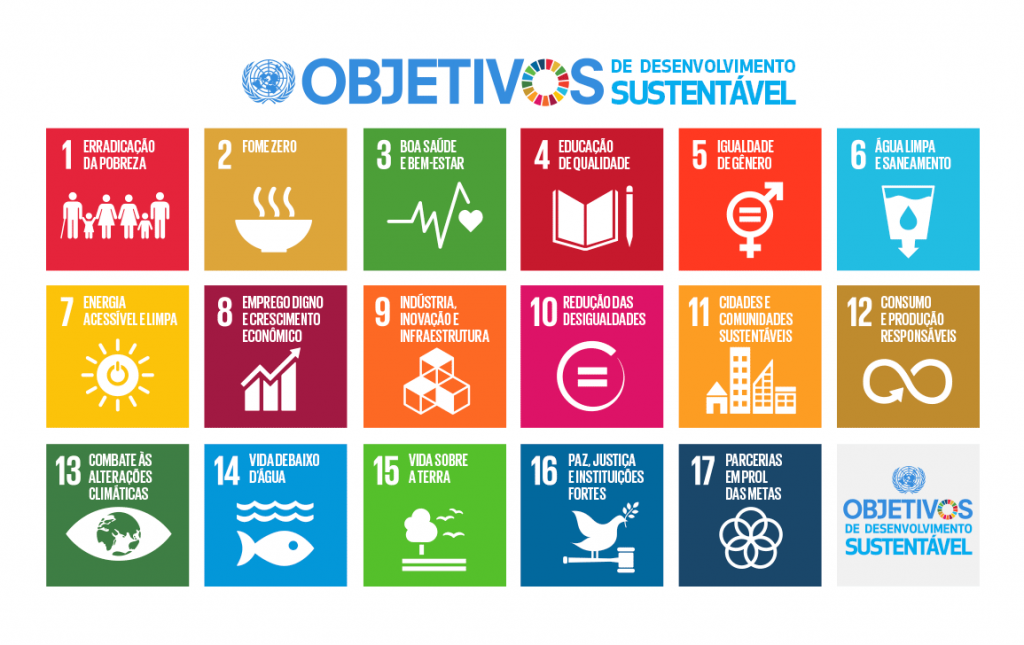 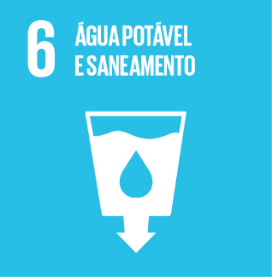 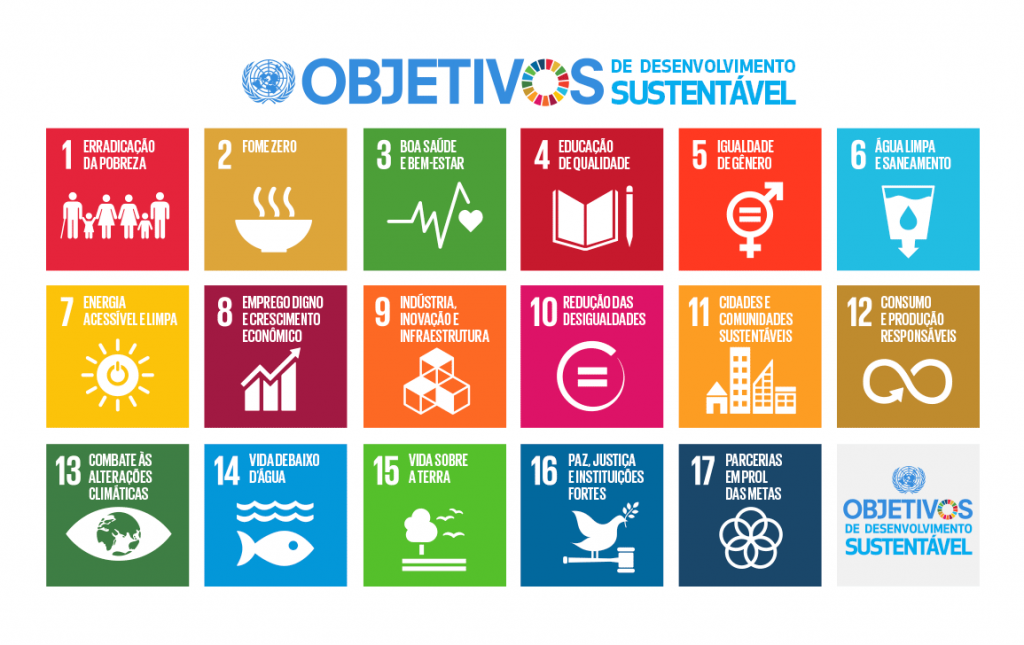 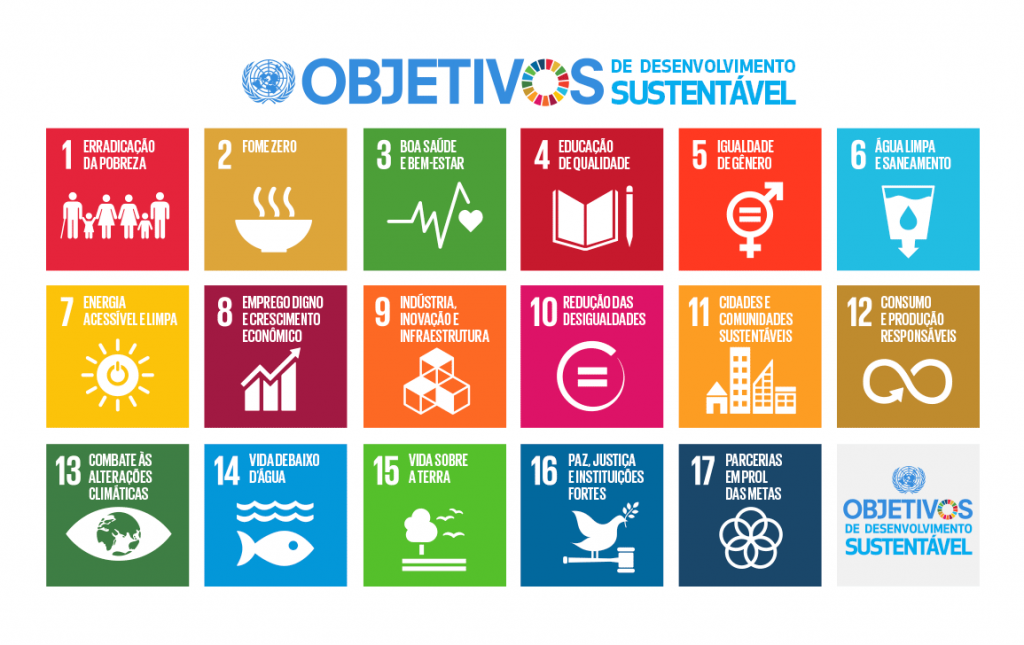 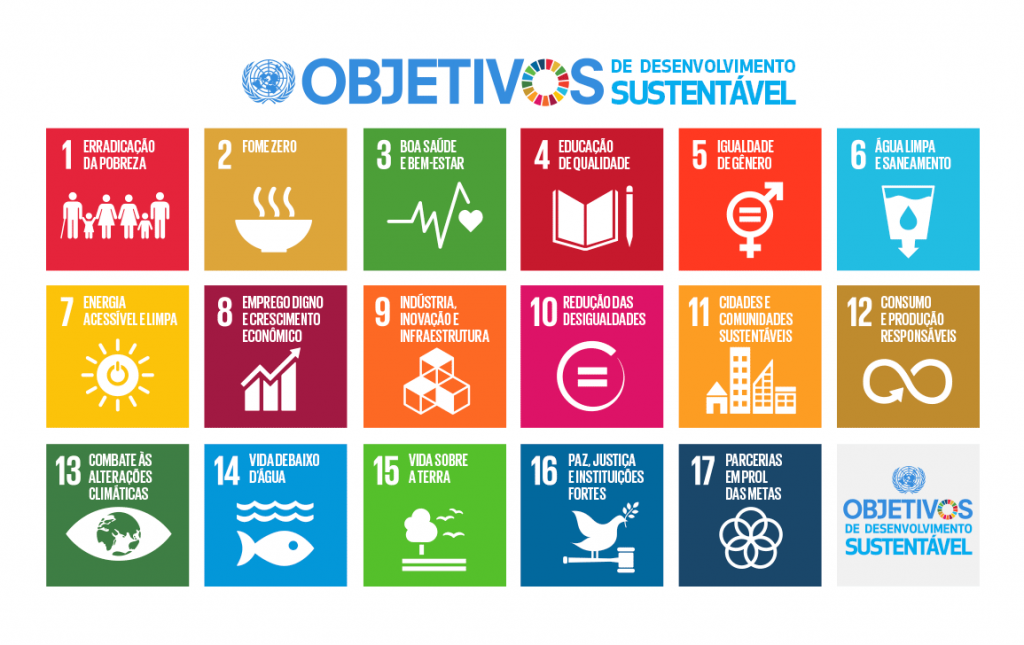 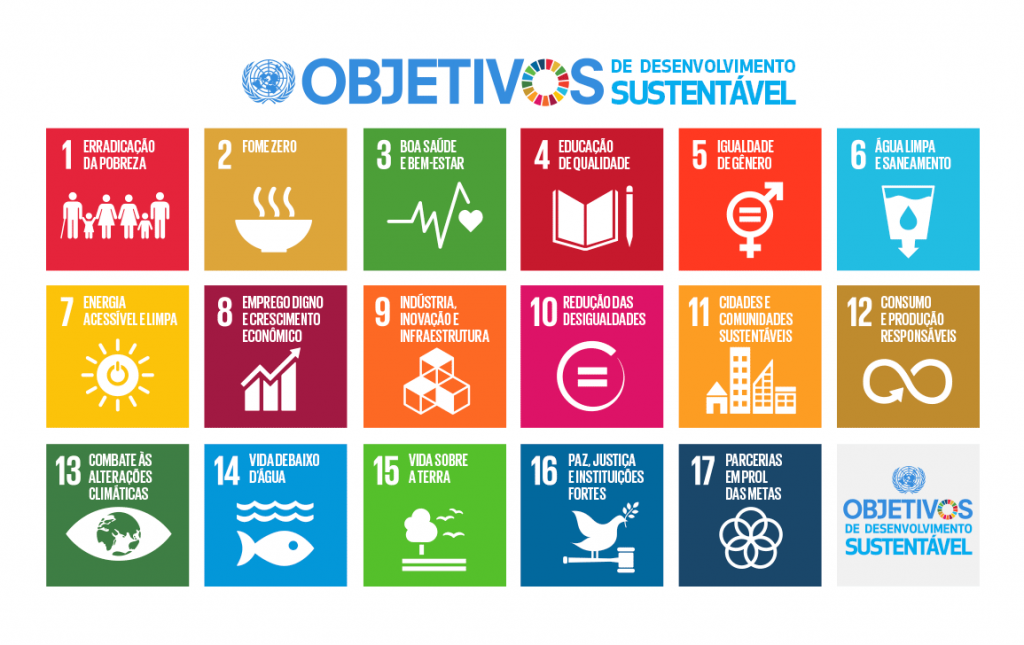 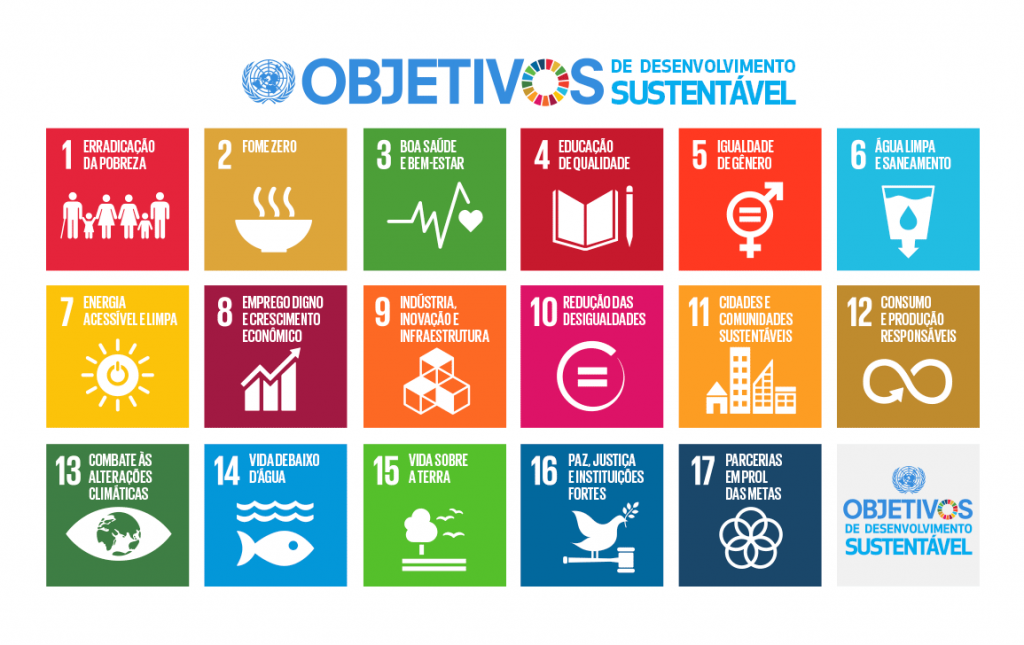 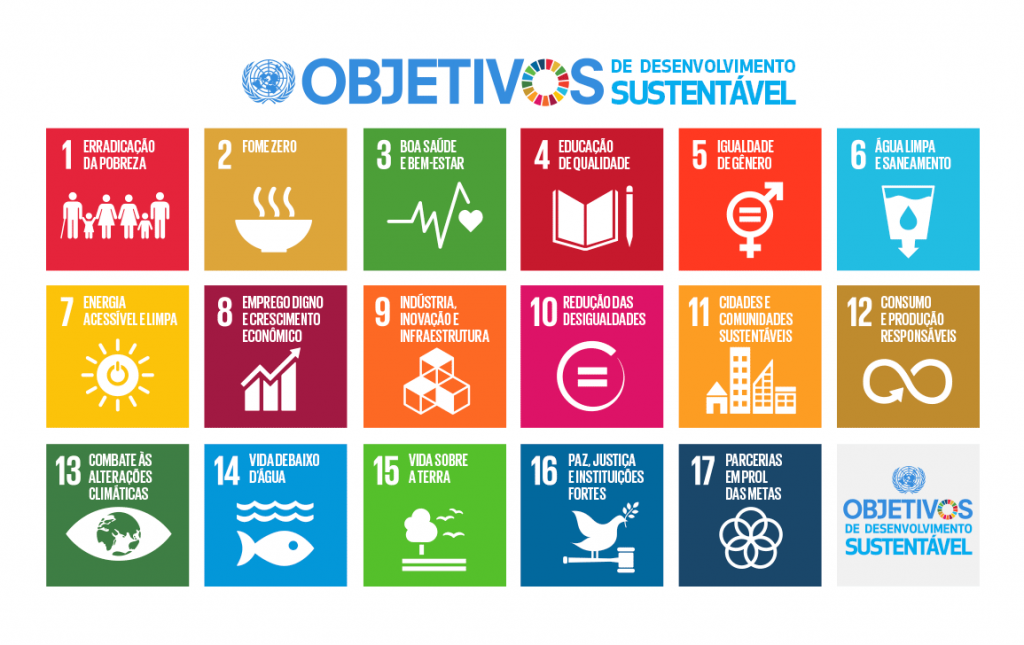 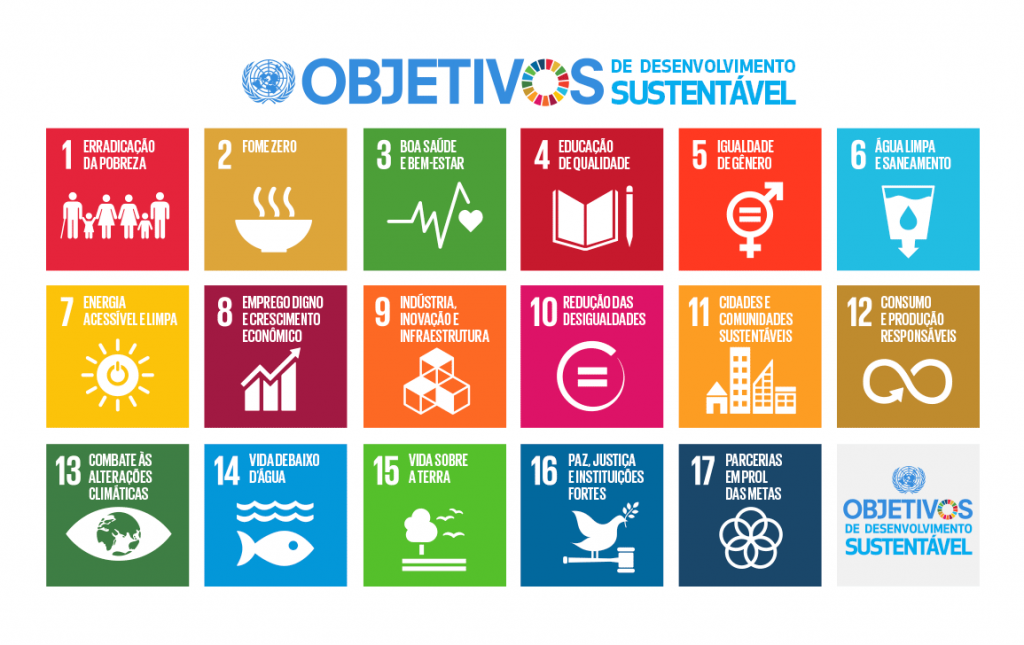 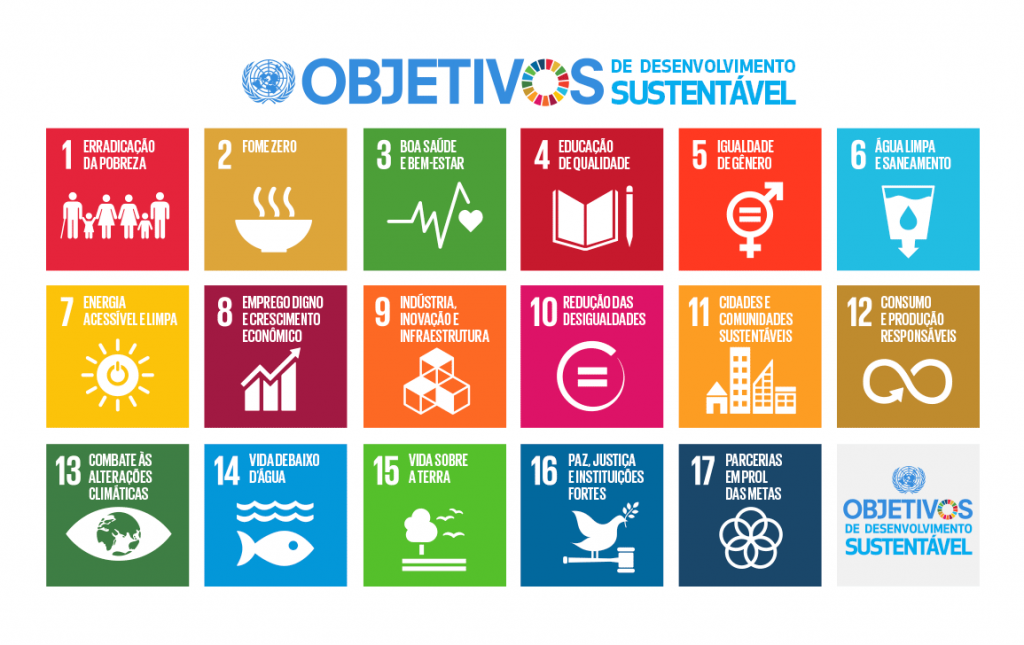 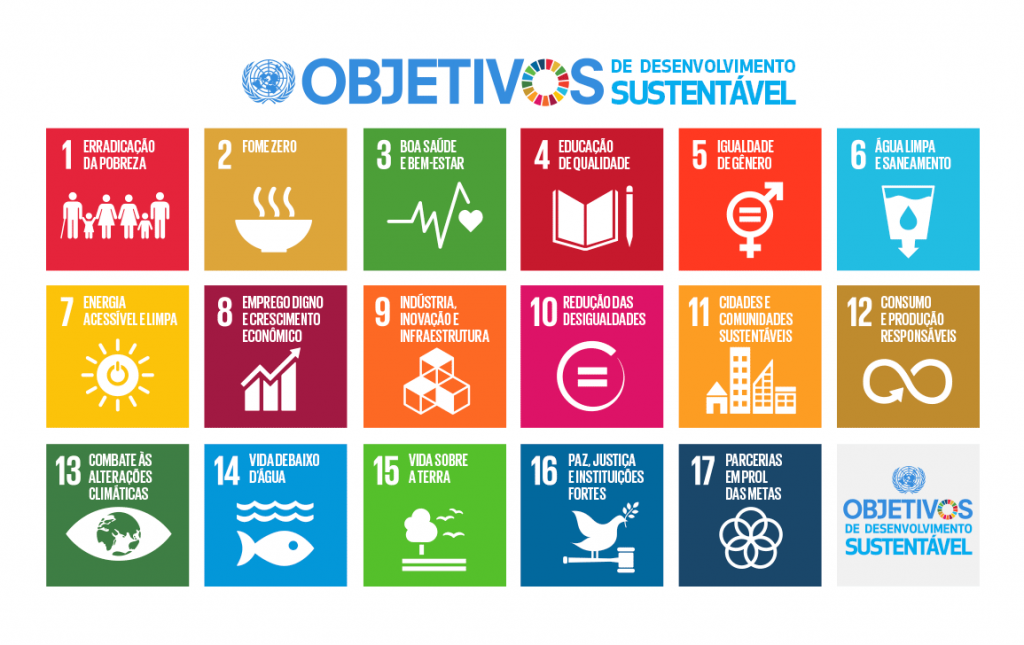 ÁGUA COMO ELEMENTO INTEGRADOR DA AGENDA 2030
Os ODS podem ser dividido em três dimensões: dimensão ambiental, que buscam proteger o meio ambiente e promover o uso sustentável dos recursos naturais; dimensão social que buscam promover o desenvolvimento social e a inclusão de todos; e dimensão econômica que tem por finalidade promover o crescimento econômico de forma sustentável.
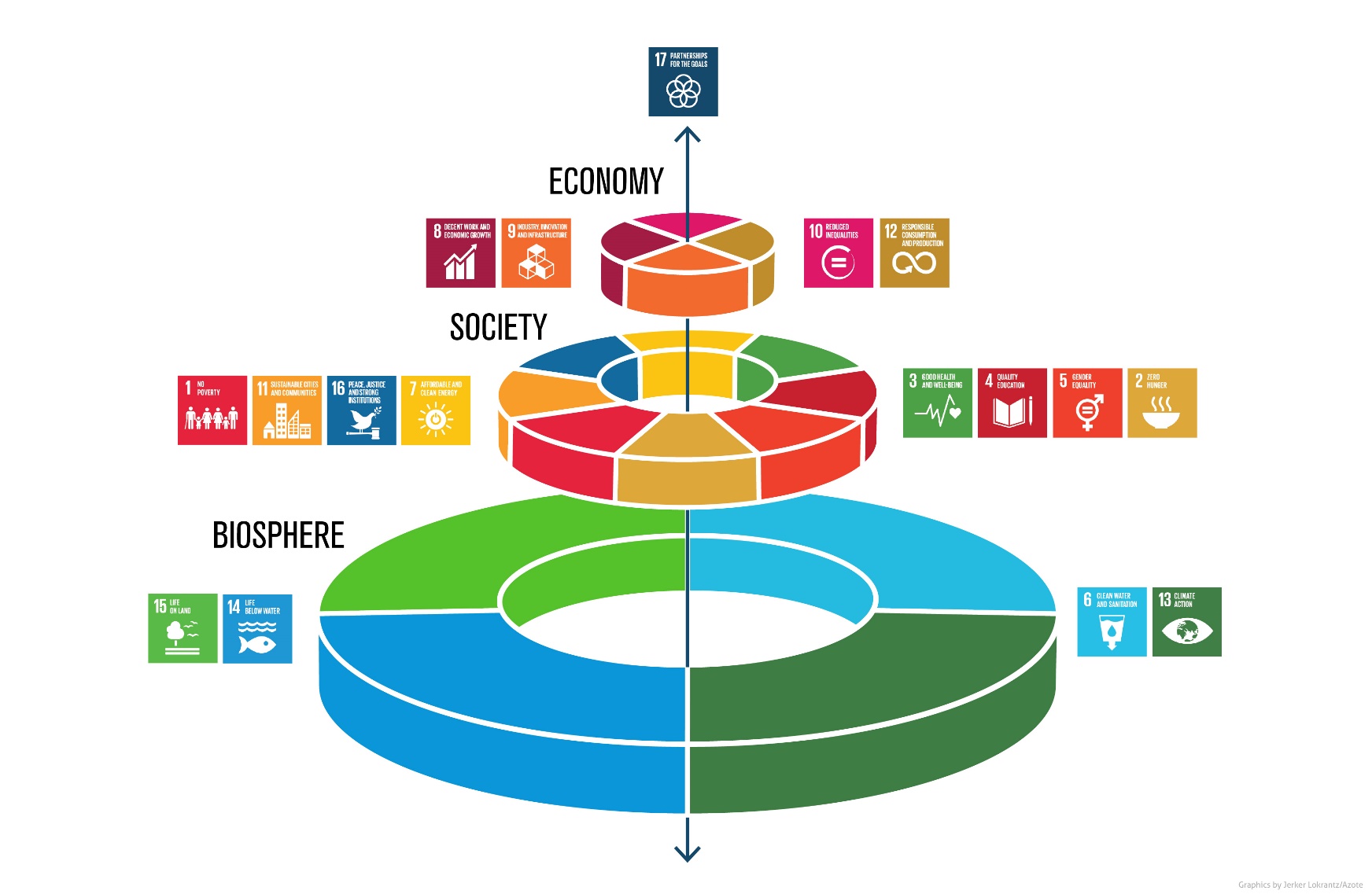 Economia
Sociedade
Biosfera
Fonte: Stockholm Resilience Centre
Bactérias
SÓLIDOS
EM
SUSPENSÃO
VÍRUS
SAIS
P O R O S   D A   M E M BR A N A
Matriz Hídrica – 5 Águas
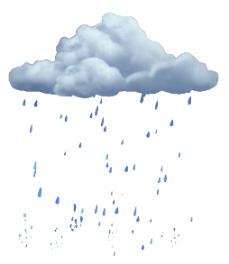 1. Água da chuva
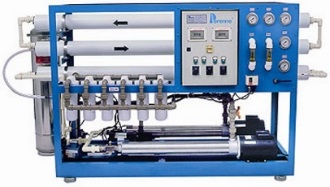 4. Reúso
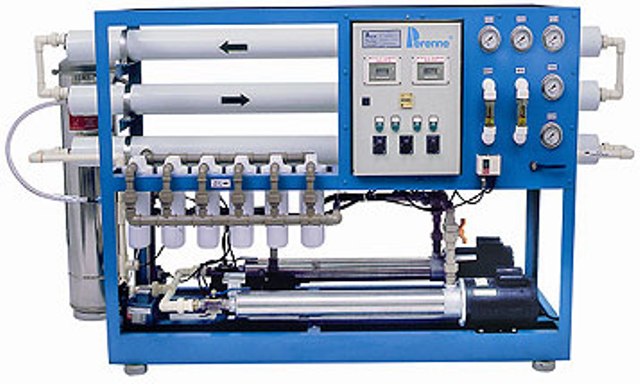 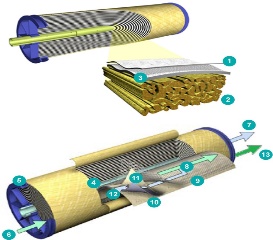 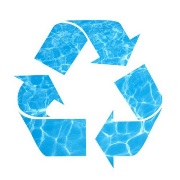 2. Água superficial
5. Dessalinização
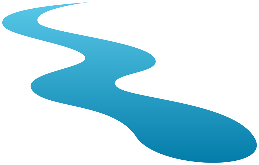 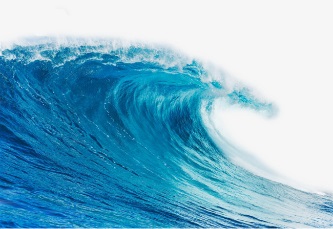 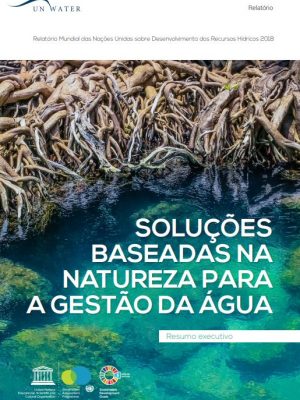 3. Água subterrânea
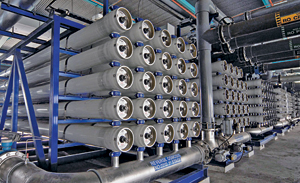 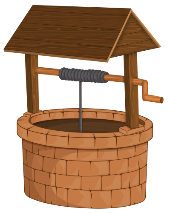 NECESSIDADE DE ARTICULAÇÃO ENTRE A POLÍTICA NACIONAL DE SANEAMENTO BÁSICO E A DE RECURSOS HÍDRICOS
Princípios fundamentais da Lei 11.445/2007 com redação da 14.026/2020:
Art 2º - Os serviços públicos de saneamento básico serão prestados com base nos seguintes princípios fundamentais:
III - abastecimento de água, esgotamento sanitário, limpeza urbana e manejo dos resíduos sólidos realizados de forma adequada à saúde pública, à conservação dos recursos naturais e à proteção do meio ambiente;    
VI - articulação com as políticas de desenvolvimento urbano e regional, de habitação, de combate à pobreza e de sua erradicação, de proteção ambiental, de promoção da saúde, de recursos hídricos e outras de interesse social relevante, destinadas à melhoria da qualidade de vida, para as quais o saneamento básico seja fator determinante; 
XII - integração das infraestruturas e dos serviços com a gestão eficiente dos recursos hídricos;   
XIII - redução e controle das perdas de água, inclusive na distribuição de água tratada, estímulo à racionalização de seu consumo pelos usuários e fomento à eficiência energética, ao reúso de efluentes sanitários e ao aproveitamento de águas de chuva.
Art. 48.  A União, no estabelecimento de sua política de saneamento básico, observará as seguintes diretrizes:
XII - redução progressiva e controle das perdas de água, inclusive na distribuição da água tratada, estímulo à racionalização de seu consumo pelos usuários e fomento à eficiência energética, ao reúso de efluentes sanitários e ao aproveitamento de águas de chuva, em conformidade com as demais normas ambientais e de saúde pública;
NECESSIDADE DE ARTICULAÇÃO ENTRE A POLÍTICA NACIONAL DE SANEAMENTO BÁSICO E A DE RECURSOS HÍDRICOS
Diretrizes da Lei 11.445/2007 - CAPÍTULO IX - POLÍTICA FEDERAL DE SANEAMENTO BÁSICO
Art. 48.  A União, no estabelecimento de sua política de saneamento básico, observará as seguintes diretrizes:
XII - redução progressiva e controle das perdas de água, inclusive na distribuição da água tratada, estímulo à racionalização de seu consumo pelos usuários e fomento à eficiência energética, ao reúso de efluentes sanitários e ao aproveitamento de águas de chuva, em conformidade com as demais normas ambientais e de saúde pública;   (Redação pela Lei nº 14.026, de 2020)
NECESSIDADE DE ARTICULAÇÃO ENTRE A POLÍTICA NACIONAL DE SANEAMENTO BÁSICO E A DE RECURSOS HÍDRICOS
Objetivos da Política Nacional de Recursos Hídricos Lei 9433/1997: 
I - assegurar à atual e às futuras gerações a necessária disponibilidade de água, em padrões de qualidade adequados aos respectivos usos;
II - a utilização racional e integrada dos recursos hídricos, incluindo o transporte aquaviário, com vistas ao desenvolvimento sustentável;
III - a prevenção e a defesa contra eventos hidrológicos críticos de origem natural ou decorrentes do uso inadequado dos recursos naturais.
IV - incentivar e promover a captação, a preservação e o aproveitamento de águas pluviais. 

   Diretrizes Gerais da Lei 9433/1997:
I - a gestão sistemática dos recursos hídricos, sem dissociação dos aspectos de quantidade e qualidade;
II - a adequação da gestão de recursos hídricos às diversidades físicas, bióticas, demográficas, econômicas, sociais e culturais das diversas regiões do País;
III - a integração da gestão de recursos hídricos com a gestão ambiental;
IV - a articulação do planejamento de recursos hídricos com o dos setores usuários e com os planejamentos regional, estadual e nacional;
PRINCIPAIS DESTAQUES DO NOVO MARCO DO SANEAMENTO
1- Meta clara e objetiva para a universalização do saneamento; 99% da população com acesso à água até 2033 e 90% da população com acesso à coleta e tratamento de esgoto.
2- Centralização das diretrizes gerais de regulação como papel da Agência Nacional de Águas e Saneamento Básico: Estabelece as diretrizes gerais de saneamento básico a serem cumpridas a mais de 85 agências infranacionais (fortalecimento da agenda regulatória deve envolver o CONAMA e o CNRH para questões ligadas ao reúso não potável de efluentes – maior segurança jurídica para os investimentos no setor).
3- maior competitividade para o setor de saneamento como promotor da eficiência na prestação dos serviços.
4- necessidade de maiores investimentos no setor de saneamento para atingir as metas de universalização (estima-se entre 36 a 40 bi ao ano – “Trata Brasil”) e comprovação da capacidade financeira das empresas de saneamento.
5- desigualdades de acesso aos serviços por região do país, condição socioeconômica da população (povos e comunidades tradicionais precisam de maior atenção).
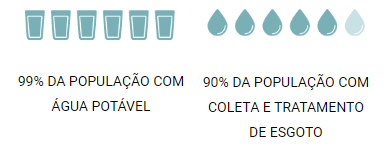 A IMPORTÂNCIA DA EFICIÊNCIA DO SANEAMENTO BÁSICO NO BRASIL E A GESTÃO DE RECURSOS HÍDRICOS
1- Segundo dados do Instituto Trata Brasil, a taxa média de perda de água no Brasil é de 40% (equivale a 7500 piscinas de água potável que são desperdiçadas todos os dias, o que poderia abastecer cerca de 66 milhões de pessoas; enquanto isso, 35 milhões de brasileiros não tem acesso à água tratada); 
2- Se nada for feito com relação à diminuição da perda de água frente à mudança do clima, caso a elevação da temperatura no planeta até 2040 seja de 1o C, precisaremos de até 70% a mais de captação de água comparado aos dados atuais;
3- Fontes alternativas de abastecimento de água e investimentos em tecnologia podem contribuir para a segurança hídrica  (água de chuva, reúso de efluentes e dessalinização de águas salobras e salinas).
4- necessidade de investimento contínuo e crescente das empresas de saneamento para combater os desperdícios e melhorar a eficiência do uso dos recursos hídricos. 
5- Aprimorar a regulação o mais rápido possível, visando a segurança jurídica.
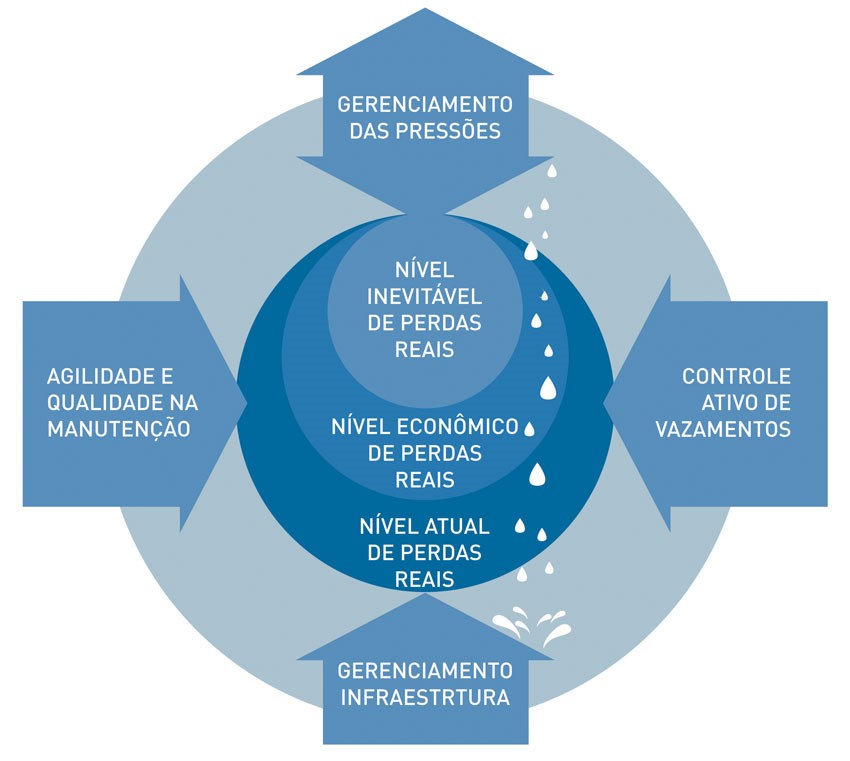 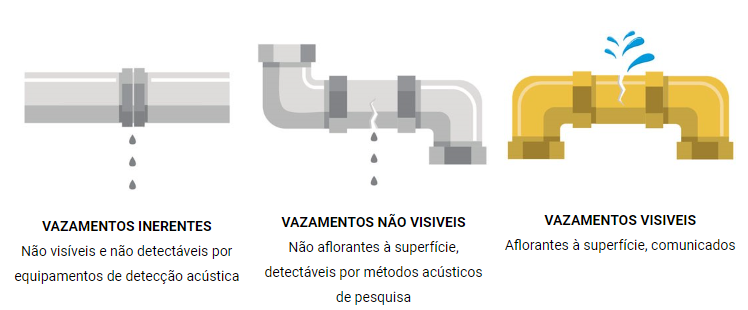 FONTE: ADAPTADO ABES, 2015
ÓRGÃOS COMPETÊNTES PARA A REGULAMENTAÇÃO DO REÚSO
CONGRESSO NACIONAL: Ex: O PLS nº 10.108, de 2018 propõe a alteração da Lei nº 11.445, de 5 de janeiro de 2007 (Lei do Saneamento Básico), da Lei nº 10.257, de 10 de julho de 2001 (Estatuto da Cidade), e da Lei nº 9.433, de 8 de janeiro de 1997 (Lei das Águas), para instituir normas sobre o abastecimento de água por fontes alternativas.
ATO PRESIDÊNCIAL (DECRETO REGULAMENTADOR);
CONAMA: LEI Nº 6.938, DE 31 DE AGOSTO DE 1981 e Decreto nº 99.274/1990 e alterações. 
 Art. 8º  Compete ao CONAMA:           
 ...         
 VII - estabelecer normas, critérios e padrões relativos ao controle e à manutenção da qualidade do meio ambiente com vistas ao uso racional dos recursos ambientais, principalmente os hídricos; (Ex.: Res. 357/2005; Res. 396/2008; Res. 430/2011).             
CNRH: LEI Nº 9.433, DE 8 DE JANEIRO DE 1997 e Decreto nº 10.000/2019.
  Art. 35. Compete ao Conselho Nacional de Recursos Hídricos:
  ... 
  VI - estabelecer diretrizes complementares para implementação da Política Nacional de Recursos Hídricos, aplicação de seus instrumentos e atuação   do Sistema Nacional de Gerenciamento de Recursos Hídricos;
"Art. 2º São objetivos da Política Nacional de Recursos Hídricos:
I - assegurar à atual e às futuras gerações a necessária disponibilidade de água, em padrões de qualidade adequados aos respectivos usos;
II - a utilização racional e integrada dos recursos hídricos, incluindo o transporte aquaviário, com vistas ao desenvolvimento sustentável; ...
FONTE: ADAPTADO ABES, 2015
ÓRGÃOS COMPETÊNTES PARA A REGULAMENTAÇÃO DO REÚSO
CISB: Lei nº 14.026/2020, que atualiza o Marco Legal do Saneamento, Lei nº 11.445/2007, e regulamentado pelo Decreto nº 10.430, de 20 de julho de 2020.

Art. 53-A. Fica criado o Comitê Interministerial de Saneamento Básico (Cisb), colegiado que, sob a presidência do Ministério do Desenvolvimento Regional, tem a finalidade de assegurar a implementação da política federal de saneamento básico e de articular a atuação dos órgãos e das entidades federais na alocação de recursos financeiros em ações de saneamento básico.

ANA: Lei nº 14.026/2020.
“ Art. 4º-A . A ANA instituirá normas de referência para a regulação dos serviços públicos de saneamento básico por seus titulares e suas entidades reguladoras e fiscalizadoras, observadas as diretrizes para a função de regulação estabelecidas na Lei nº 11.445, de 5 de janeiro de 2007.
§ 1º Caberá à ANA estabelecer normas de referência sobre:
 ...
 IX - reúso dos efluentes sanitários tratados, em conformidade com as normas ambientais e de saúde pública;
FONTE: ADAPTADO ABES, 2015
CONTEXTUALIZAÇÃO DA REGULAMENTAÇÃO DE REÚSOConselho Nacional de Recursos HídricosCNRH
CONSELHO NACIONAL DE RECURSOS HÍDRICOS - CNRH
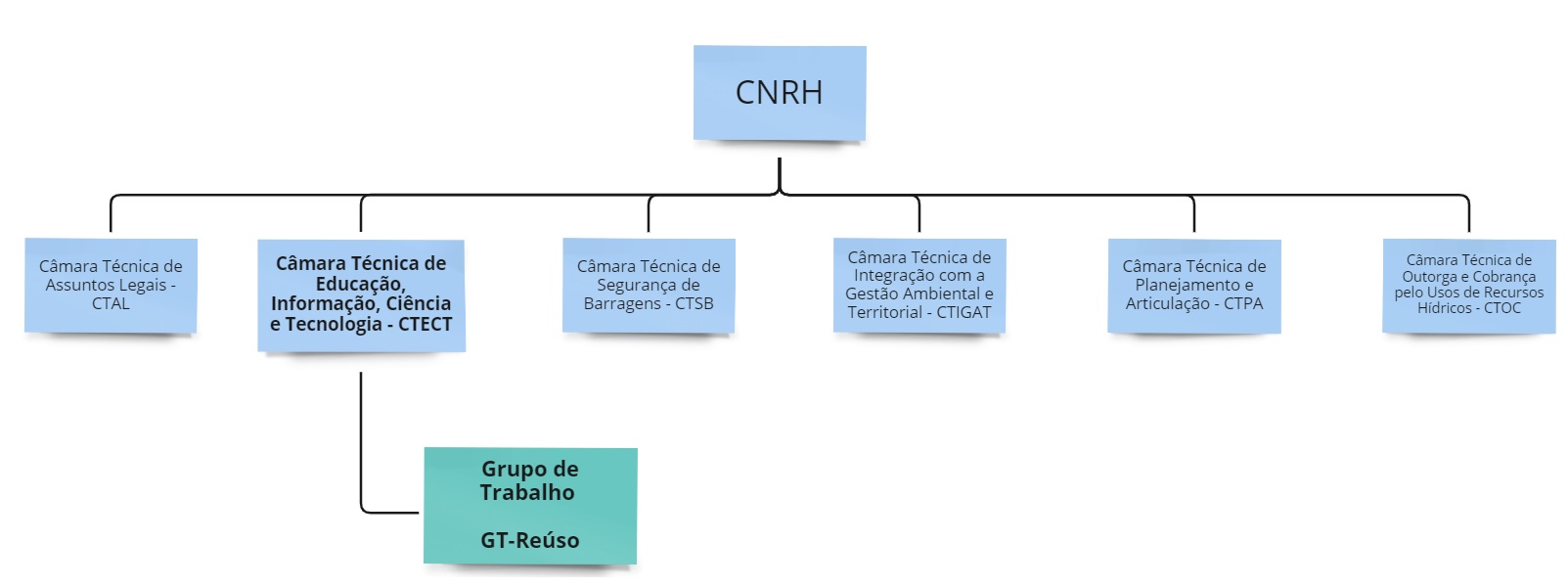 COMPOSIÇÃO DO GT-REÚSO CNRH
Constituição do GT-Reúso em 10/09/2020 na 3ª Reunião da CTECT.
Participação de especialistas de diversas instituições técnicas e de ensino, órgãos gestores de recursos hídricos e saneamento, ANA e Ministérios representados no CNRH.
RESOLUÇÕES CNRH EM REVISÃO
Resolução CNRH nº 54, de 28 de Novembro de 2005
“Estabelece modalidades, diretrizes e critérios gerais para a prática de reúso direto não potável de água, e dá outras providências.”
Resolução CNRH nº 121, de 16 de Dezembro de 2010
“Estabelece diretrizes e critérios para a prática de reúso direto não potável de água na modalidade agrícola e florestal, definida na Resolução CNRH no 54, de 28 de novembro de 2005.”
TRABALHOS REALIZADOS PELO GT-REÚSO NO CNRH
As reuniões do GT-Reúso para elaboração da minuta da nova Resolução ocorreram entre Maio/2021 a Outubro/2022, sendo realizadas mensalmente (em média);
Foram utilizados alguns dispositivos previstos no Projeto de Lei elaborado pela Secretaria Nacional de Saneamento do Ministério de Desenvolvimento Regional (SNS/MDR), o qual estabelece diretrizes nacionais para o reúso não potável de água (processo administrativo nº 59000.020816/2021-35);
Na 9ª reunião da CTECT (01/09/2021) foram incluídos no GT-Reúso os especialistas, Professora Ana Silvia Pereira Santos (UERJ) e Professor José Carlos Mierzwa (USP), para auxiliar na elaboração do anexo minuta da Resolução contendo os parâmetros mínimos de qualidade da água para reúso direto não potável para uso URBANO restrito e irrestrito;
TRABALHOS REALIZADOS PELO GT-REÚSO NO CNRH
Para as demais modalidades de reúso foi elaborado um documento contendo a compilação de parâmetros mínimos de qualidade da água para reúso de: alguns normativos estaduais (CE, SP, RS e MG); parâmetros sugeridos no Produto III do Projeto de Cooperação Técnica BRA/IICA/13/005 – INTERÁGUAS do Ministério das Cidades; e algumas recomendações do guia da USEPA (2012) aplicadas ao reúso;
Em 14/10/2022 foi aprovada pela CTECT na 13ª reunião a minuta da resolução referente ao reúso direto não potável de água e o anexo contendo os parâmetros microbiológicos e físico-químicos mínimos para as modalidades de reúso previstas na resolução.
REALIZAÇÃO DA CONSULTA PÚBLICA
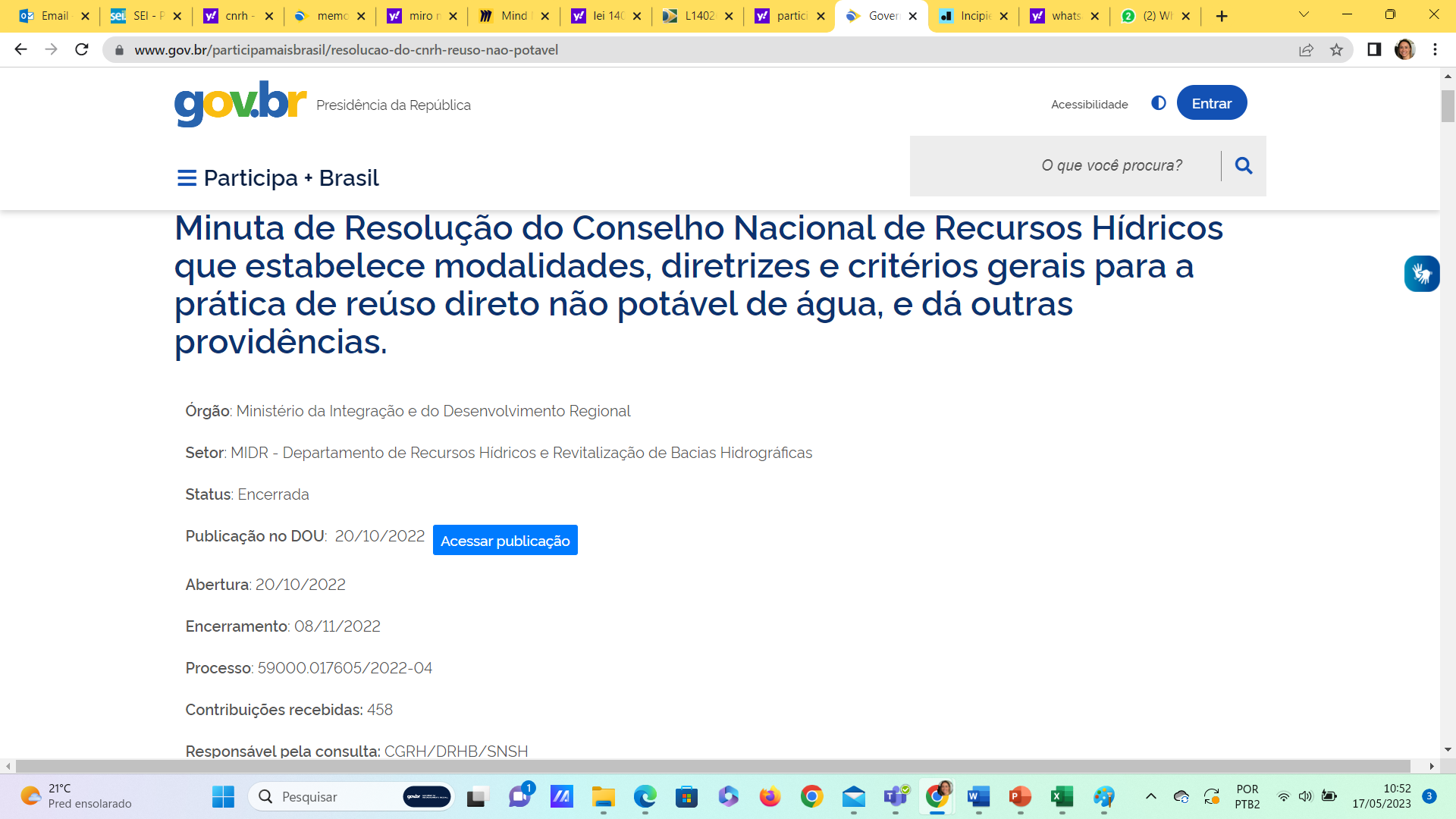 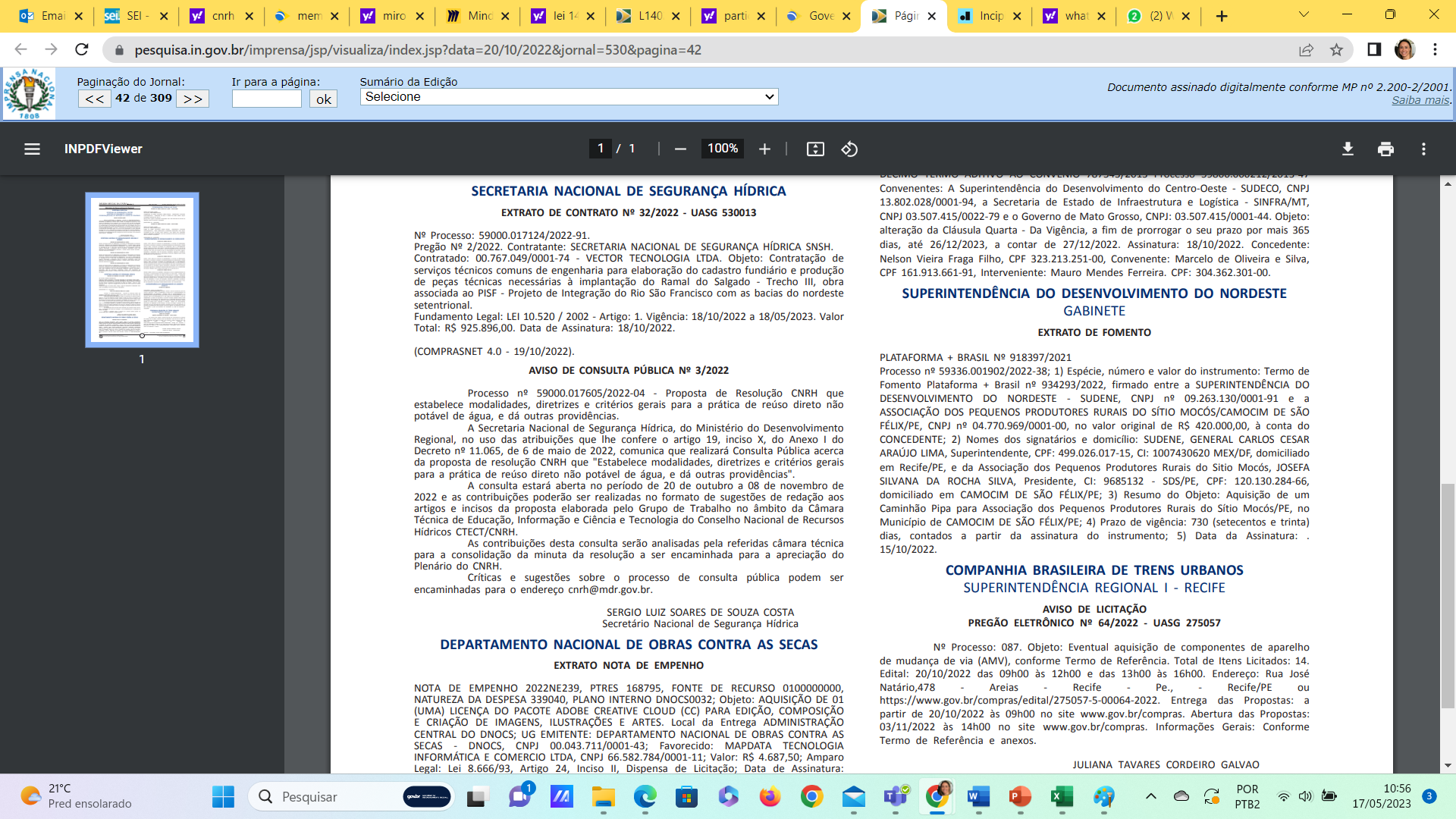 MINUTA DA RESOLUÇÃO CNRH
RESOLUÇÃO Nº XXX, DE XX DE XXXX DE 2022

Estabelece modalidades, diretrizes e critérios gerais para a prática de reúso direto não potável de água, e dá outras providências.
CAPÍTULO I – DAS DEFINIÇÕES
I – efluente sanitário;
II – água de reúso;
III – reúso;
IV – reúso interno;
V – reúso externo;
VI – reúso direto;
VII – reúso indireto;
VIII – fertirrigação;
IX – produtor de água de reúso;
X – distribuidor de água de reúso;
XI – usuário de água de reúso;
XII – uso irrestrito;
XIII – uso restrito;
XIV – barreira ou medida de prevenção;
MINUTA DA RESOLUÇÃO CNRH
RESOLUÇÃO Nº XXX, DE XX DE XXXX DE 2022

Estabelece modalidades, diretrizes e critérios gerais para a prática de reúso direto não potável de água, e dá outras providências.
CAPÍTULO II – DAS MODALIDADES DE REÚSO DIRETO NÃO POTÁVEL DE ÁGUA
I – reúso para fins urbanos;
II – reúso para fins agrícolas irrestrito;
III – reúso para fins agrícolas restrito;
IV – reúso para fins ambientais;
V – reúso para fins industriais;
VI – reúso para aquicultura.
MINUTA DA RESOLUÇÃO CNRH
RESOLUÇÃO Nº XXX, DE XX DE XXXX DE 2022

Estabelece modalidades, diretrizes e critérios gerais para a prática de reúso direto não potável de água, e dá outras providências.
CAPÍTULO III – DA APLICAÇÃO DOS INSTRUMENTOS DE GESTÃO
Competências dos órgãos integrantes do Sistema Nacional de Gerenciamento de Recursos Hídricos – SINGREH;
Previsão da utilização de água para reúso em Planos de Recursos Hídricos;
Sistemas de Informações sobre Recursos Hídricos contendo informações sobre as práticas de reúso;
Caso a atividade de reúso implique alteração das condições das outorgas vigentes, o outorgado deverá solicitar à autoridade competente retificação da outorga de direito de uso de recursos hídricos de modo a compatibilizá-la com estas alterações.
MINUTA DA RESOLUÇÃO CNRH
RESOLUÇÃO Nº XXX, DE XX DE XXXX DE 2022

Estabelece modalidades, diretrizes e critérios gerais para a prática de reúso direto não potável de água, e dá outras providências.
CAPÍTULO IV – DAS DIRETRIZES DE ATUAÇÃO E ATRIBUIÇÕES
Entidade reguladora dos serviços públicos de saneamento;
Comitês de bacias hidrográficas;
Produtor de água para reúso;
Distribuidor de água para reúso;
Usuários de água para reúso.
MINUTA DA RESOLUÇÃO CNRH
RESOLUÇÃO Nº XXX, DE XX DE XXXX DE 2022

Estabelece modalidades, diretrizes e critérios gerais para a prática de reúso direto não potável de água, e dá outras providências.
CAPÍTULO V - DAS DIRETRIZES PARA A PRÁTICA DO REÚSO DIRETO NÃO POTÁVEL DE ÁGUA
Adoção de barreiras ou medidas de prevenção visando minimizar os riscos ao meio ambiente e a saúde pública;
Caracterização e o monitoramento periódico do solo que recebe a água  para reúso;
Incentivos e promoção dos órgãos do SINGREH para programas de capacitação, mobilização social e informação quanto à sustentabilidade do reúso;
Atendimento às especificações das normas nacionais referentes aos métodos de análise para determinação dos parâmetros de qualidade da água para reúso não potável.
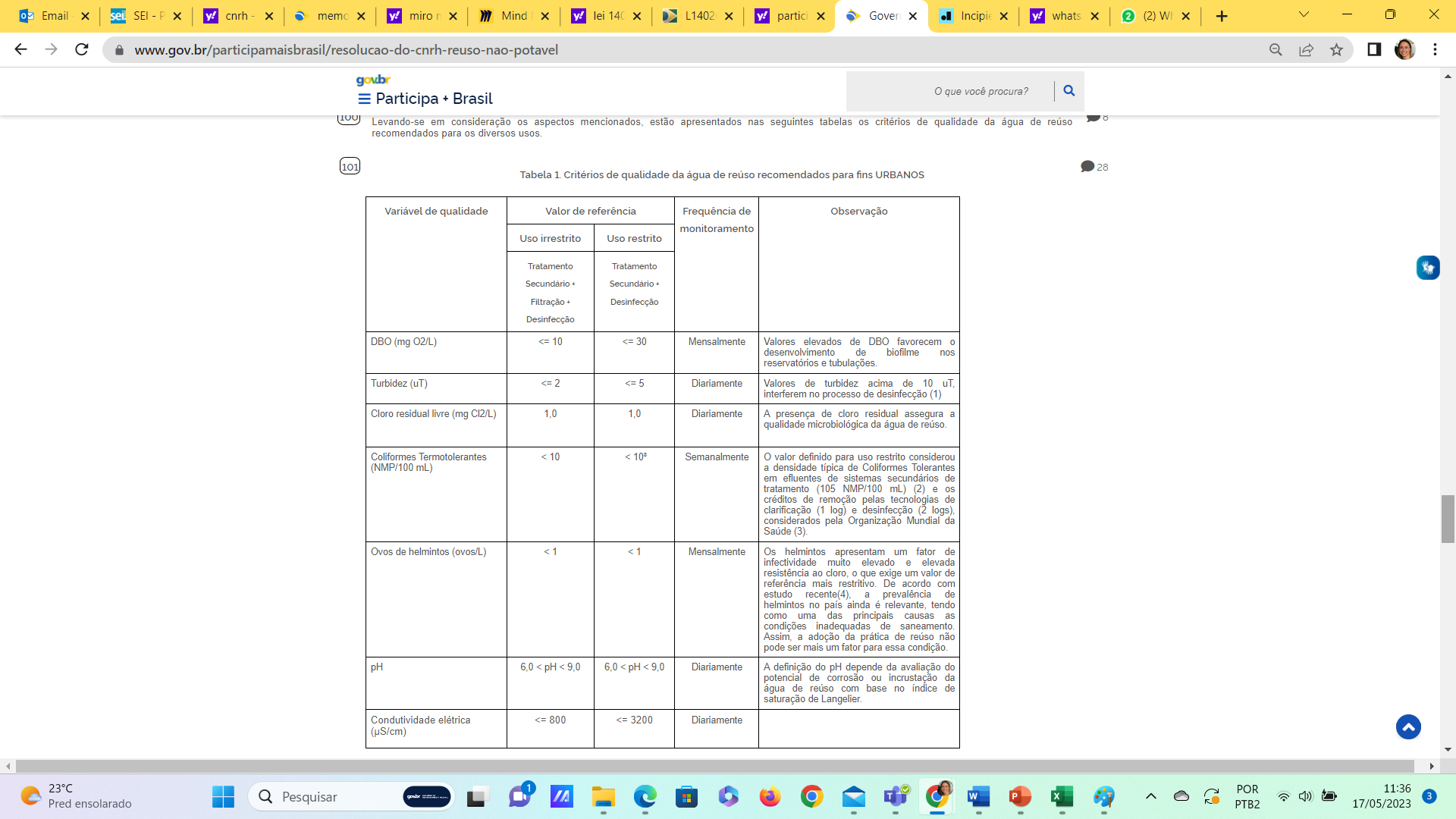 CONSULTA PÚBLICA
MINUTA DA RESOLUÇÃO CNRH
28 contribuições referentes aos itens da tabela 1
+ 
1 contribuição referente as notas da tabela.
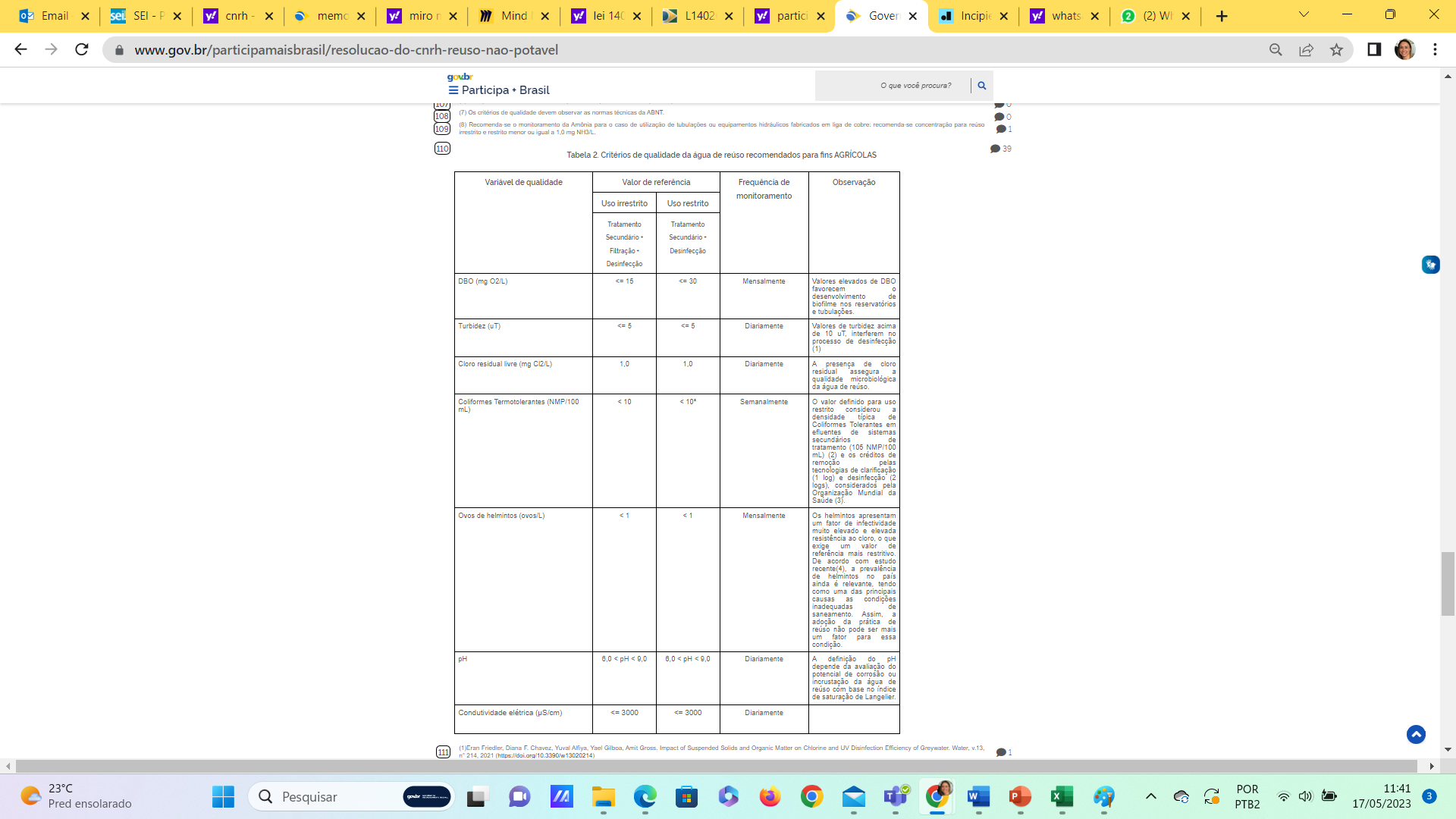 CONSULTA PÚBLICA
MINUTA DA RESOLUÇÃO CNRH
39 contribuições referentes aos itens da tabela 2
+ 
3 contribuições referentes as notas da tabela.
CONSULTA PÚBLICA
MINUTA DA RESOLUÇÃO CNRH
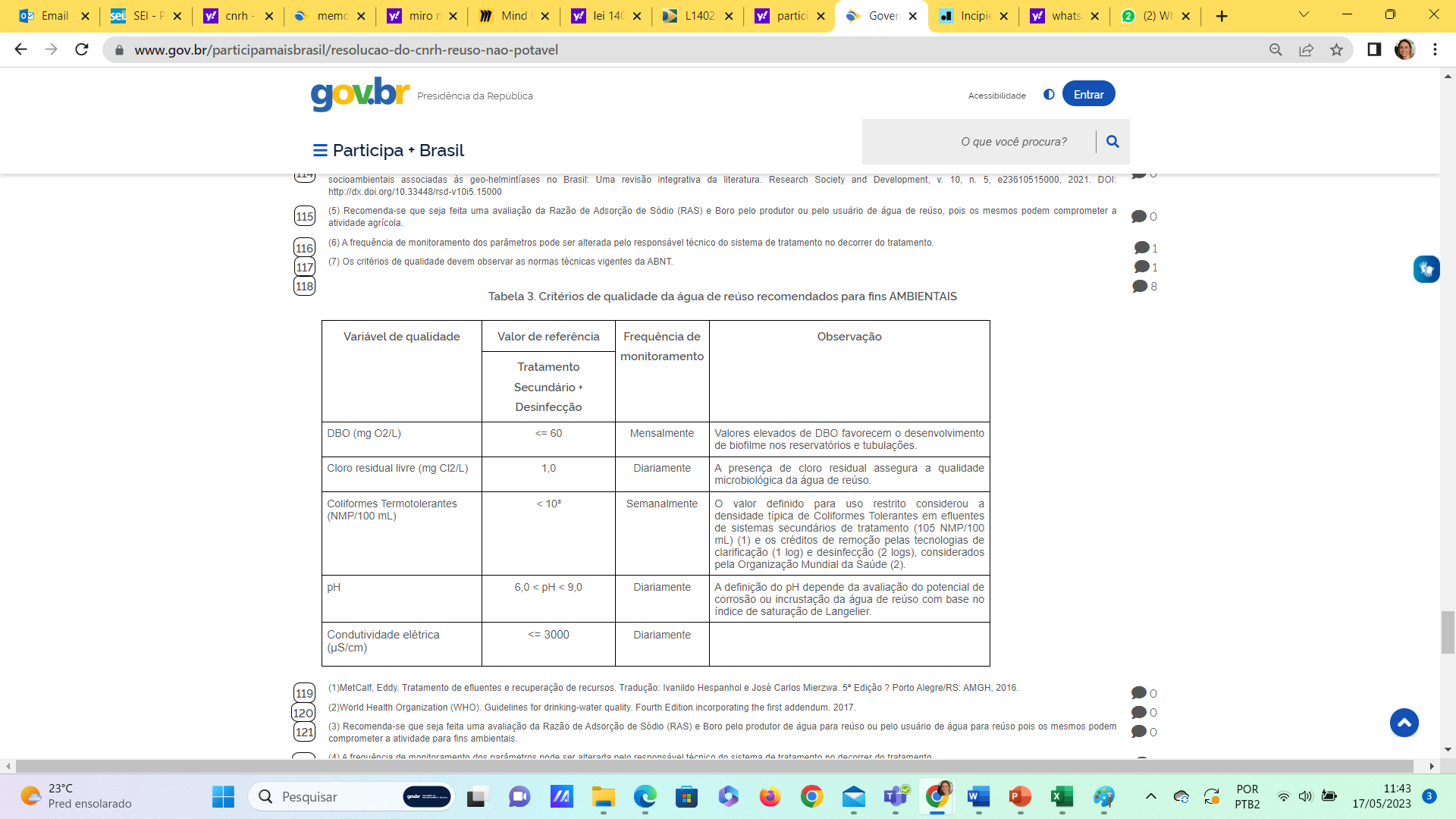 8 contribuições referentes aos itens da tabela 3
+ 
1 contribuição referente as notas da tabela.
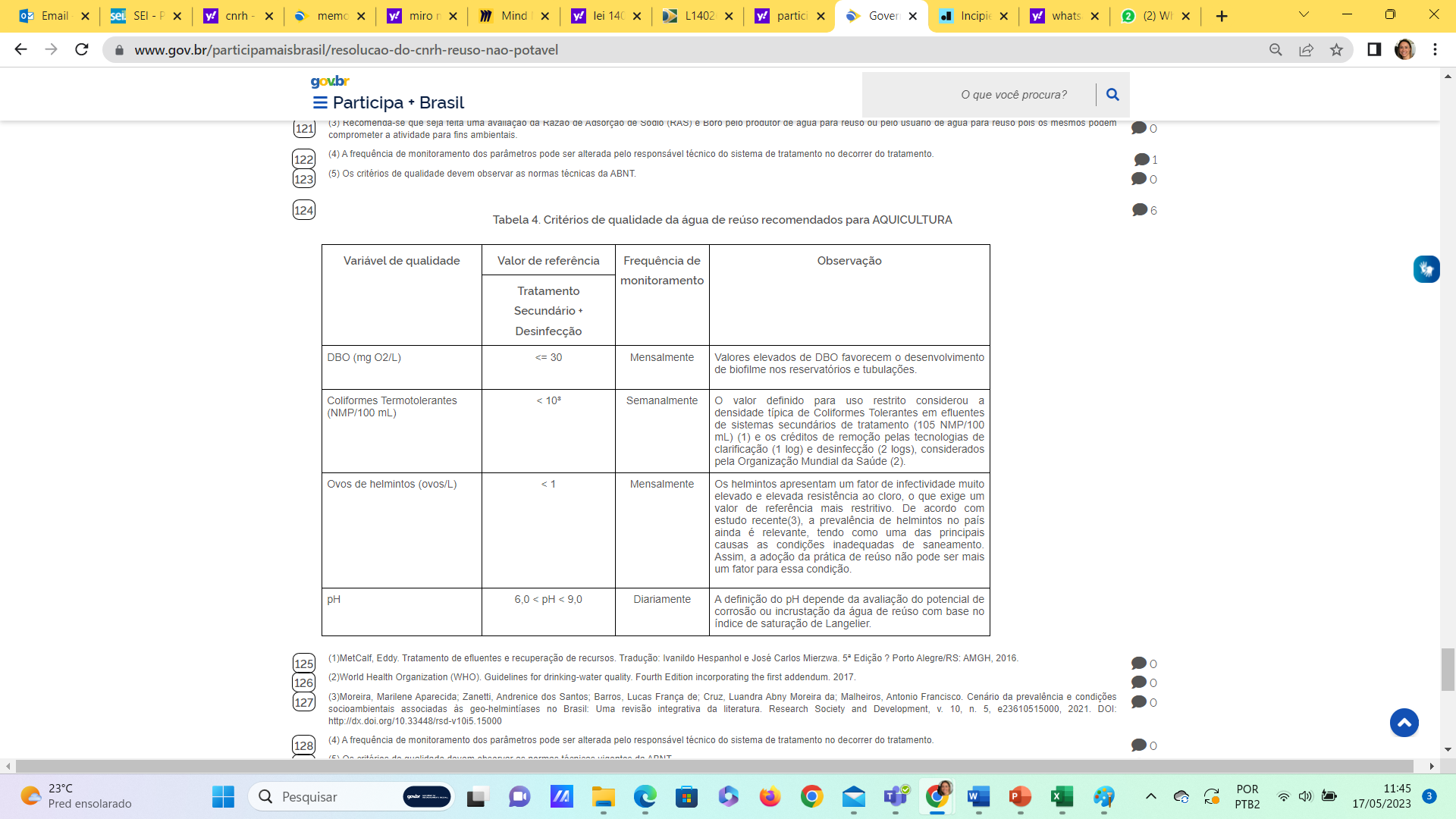 CONSULTA PÚBLICA
MINUTA DA RESOLUÇÃO CNRH
6 contribuições referentes aos itens da tabela 4
4 contribuições referentes a tabela 5
+ 
3 contribuições referentes as notas da tabela.
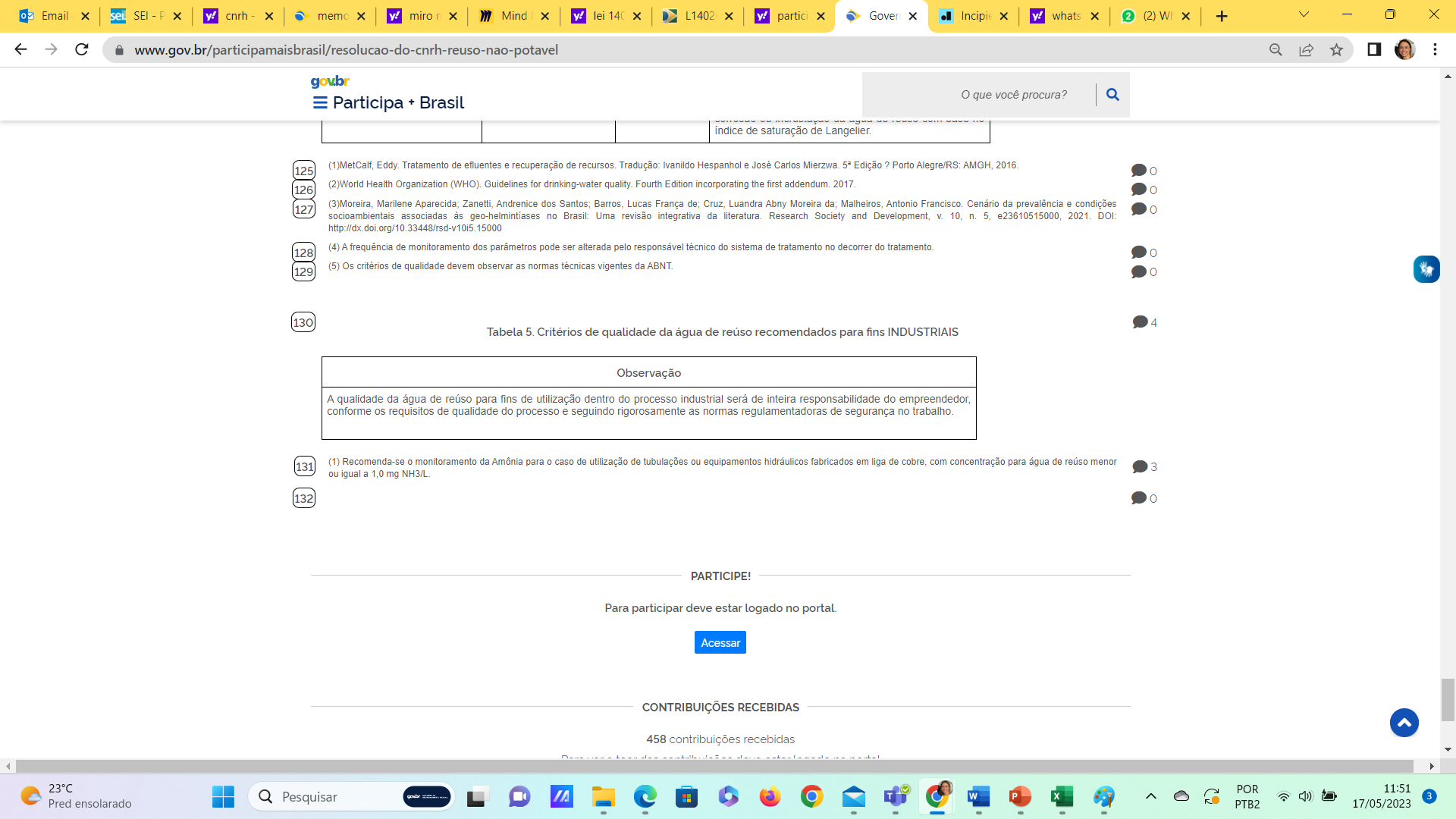 RESULTADOS DA CONSULTA PÚBLICA - CNRH
RESULTADOS DA CONSULTA PÚBLICA - CNRH
ANA – Agência Nacional das Águas e Saneamento Básico
AESBE – Associação Brasileira das Empresas Estaduais de Saneamento
CETESB – Companhia Ambiental do Estado de São Paulo
CNA - Confederação da Agricultura e Pecuária do Brasil
CNI – Confederação Nacional da Indústria
Painel de Especialistas -  Prof. Ricardo Franci Gonçalves (UFES); Prof. Rafael Kopschtiz Xavier Bastos (UFV); Profa. Ana Silvia Santos (UERJ); Prof. André Bezerra (UFC); Profa. Célia Regina Montes (USP); Prof. Cesar Rossas Mota (UFMG); Profa. Lourdinha Florêncio (UFPE); Marcelo Miki –Companhia de Saneamento Básico do Estado de São Paulo; Prof. Mario Kato (UFPE); Salomão de Sousa Medeiros–Pesquisador Titular (IFPB); Sérgio Ayrimoraes (ANA).
RESULTADOS DA CONSULTA PÚBLICA - CNRH
ANA – Agência Nacional das Águas e Saneamento Básico
ALADYR – Associação Latino-Americana de Dessalinização e Reúso de Água
AESBE – Associação Brasileira das Empresas Estaduais de Saneamento
CETESB – Companhia Ambiental do Estado de São Paulo
CNA - Confederação da Agricultura e Pecuária do Brasil
CNI – Confederação Nacional da Indústria
Painel de Especialistas -  Prof. Ricardo Franci Gonçalves (UFES); Prof. Rafael Kopschtiz Xavier Bastos (UFV); Profa. Ana Silvia Santos (UERJ); Prof. André Bezerra (UFC); Profa. Célia Regina Montes (USP); Prof. Cesar Rossas Mota (UFMG); Profa. Lourdinha Florêncio (UFPE); Marcelo Miki –Companhia de Saneamento Básico do Estado de São Paulo; Prof. Mario Kato (UFPE); Salomão de Sousa Medeiros–Pesquisador Titular (IFPB); Sérgio Ayrimoraes (ANA).
ATIVIDADES REALIZADAS APÓS A CONSULTA PÚBLICA DO CNRH
O GT-Reúso optou por iniciar as discussões sobre as contribuições nas tabelas referentes aos parâmetros mínimos de qualidade da água para reúso;
Foi permitida a participação de especialistas no GT-Reúso para debater as contribuições enviadas e auxiliar na elaboração das tabelas finais a serem encaminhadas a CTECT;
Foram realizadas quatro reuniões técnicas do GT-Reúso(16/11/2022, 22/11/2022, 06/12/2022 e 14/12/2022). Também foram realizadas reuniões em sub-grupos: CETESB/Ministério da Saúde (Reúso Urbano); CNA/MAPA/EMBRAPA (Reúso Agrícola).
ATIVIDADES REALIZADAS APÓS A CONSULTA PÚBLICA DO CNRH
Tabela 1 - Critérios de qualidade da água para reúso recomendados para fins URBANOS.
ATIVIDADES REALIZADAS APÓS A CONSULTA PÚBLICA DO CNRH
Tabela 2 - Critérios de qualidade da água para reúso recomendados para fins AGRÍCOLAS.
PERSPECTIVAS FUTURAS PARA O CNRH
As atividades do GT-Reúso no âmbito da CTECT/CNRH retomarão após a publicação do novo Decreto referente ao CNRH: nova estrutura, inclusão de comitê de integração das políticas ambientais e de recursos hídricos;
Composição do novo GT-Reúso com mais integrantes e, se possível, mantendo os representantes e técnicos que participaram das discussões anteriores;
Maior proximidade do CNRH com o CONAMA, que é o principal órgão consultivo e deliberativo do MMA.
CONTEXTUALIZAÇÃO DA REGULAMENTAÇÃOComitê Interministerial de Saneamento Básico CISB
PLANO DE TRABALHO DO GT- REÚSO NÃO POTÁVEL DE ÁGUA E DO APROVEITAMENTO DE ÁGUAS DE CHUVA - CISB
O Grupo de Trabalho (GT) de Reúso não potável de água e do aproveitamento de águas de chuva foi instituído durante a 1ª Reunião das Câmaras Técnicas do Comitê Interministerial de Saneamento Básico (Cisb), ocorrida no dia 14/09/2023, com prazo de atuação por 90 dias. (Previsão inicial de conclusão dos trabalhos do GT - 07/01/2024)
Foi aprovada a solicitação de prorrogação do prazo de atuação do GT, em caráter extraordinário, até o dia 06/04/2024. 
O GT foi criado com o objetivo de elaborar uma minuta de Decreto Federal para regulamentar o art. 49-A da Lei nº 11.445, de 2007. Nesse artigo foi proposto a União, estimular o uso das águas de chuva e o reúso não potável das águas cinzas em novas edificações e nas atividades paisagísticas, agrícolas, florestais e industriais.
Considerando a necessidade de regulamentar o reúso em um contexto mais amplo do que o delimitado no art. 49-A da Lei nº 11.445/2007, o GT solicitou à CONJUR do Ministério das Cidades que avaliasse a possibilidade de ser incluído neste decreto, dispositivos que atendam a Lei nº 11.445/2007, principalmente ao inciso XII, do art. 48, no qual foi solicitado que a “União, no estabelecimento de sua política de saneamento básico, deverá observar, como diretriz, o fomento ao reúso de efluentes sanitários, em conformidade com as demais normas ambientais e de saúde pública”.
PLANO DE TRABALHO DO GT- REÚSO NÃO POTÁVEL DE ÁGUA E DO APROVEITAMENTO DE ÁGUAS DE CHUVA - CISB
Informa-se que houve manifestação jurídica favorável ao aproveitamento das águas de chuva para consumo humano e para fins não potáveis, mas desfavorável a ampliação do art. 49-A da Lei 11.445/2007, por ato infralegal. Contudo, a equipe técnica do Ministério das Cidades e do Ministério do Meio Ambiente e Mudança do Clima, entendeu ser necessário aclarar, tecnicamente, a solicitação feita pelo GT, e desta forma, realizar uma reunião interna entre os técnicos dos Ministérios junto à consultoria jurídica, sendo apresentado, posteriormente por esses servidores, um pedido de reconsideração da conclusão jurídica sobre o reúso para efluentes sanitários. 
O GT está aguardando um parecer final da CONJUR sobre os questionamentos para continuar com as discussões referentes ao tema reúso não potável de água.
RESUMO DAS ATIVIDADES JÁ REALIZADAS PELO GRUPO DE TRABALHO - CISB
Público-alvo que Decreto Federal em elaboração será direcionado: Governo Federal, Estados, Distrito Federal e Municípios; profissionais da área de saneamento básico; empresas do setor agrícola, florestal, industrial e da construção civil;  consumidores finais (População geral).
Foram realizadas dez reuniões pelo GT e já foram concluídas as disposições sobre aproveitamento de água de chuva. Foi destacado na última reunião que a relatoria aguarda uma avaliação final dos dispositivos já discutidos.
O GT está aguardando um parecer final da CONJUR sobre os questionamentos para continuar com as discussões referentes ao tema reúso não potável de água.
RESUMO DAS ATIVIDADES JÁ REALIZADAS PELO GRUPO DE TRABALHO - CISB
RESUMO DAS ATIVIDADES JÁ REALIZADAS PELO GRUPO DE TRABALHO - CISB
COMPOSIÇÃO DO GRUPO DE TRABALHO
INTEGRANTES DA CTGS - Câmara Técnica de Governança e Saneamento Urbano e Rural
COMPOSIÇÃO DO GRUPO DE TRABALHO
CONVIDADOS TÉCNICOS DA CTGS - Câmara Técnica de Governança e Saneamento Urbano e Rural
CONSIDERAÇÕES FINAIS
No contexto atual, consideramos que a proposta de Decreto Federal será importante para regulamentar e promover aproveitamento das águas de chuva e do reúso não potável das águas no Brasil. 
O normativo federal irá contribuir para a redução da demanda de água potável em usos menos restritivos, para a melhoria da qualidade ambiental e para a promoção da sustentabilidade, em consonância com o Objetivo do Desenvolvimento Sustentável nº 6, especialmente a meta de, até 2030, melhorar a qualidade da água, reduzindo a poluição, eliminando despejo e minimizando a liberação de produtos químicos e materiais perigosos, reduzindo para metade a proporção de águas residuais não-tratadas e aumentando substancialmente a reciclagem e a reutilização, a nível global.
O Ministério do Meio Ambiente e Mudança do Clima está desenvolvendo um papel importante de articulação institucional para promover a integração da gestão de recursos hídricos com a gestão ambiental e o planejamento dos setores usuários.
O desafio de proteger os recursos hídricos envolve esforço coletivo do poder público, da iniciativa privada e de toda a sociedade.
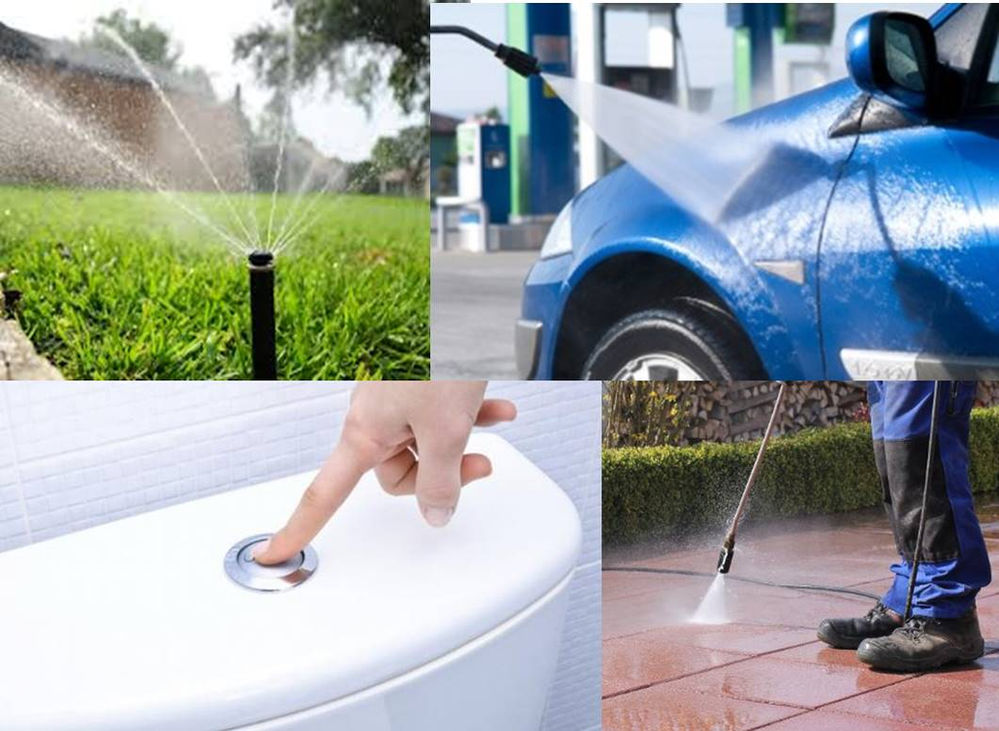 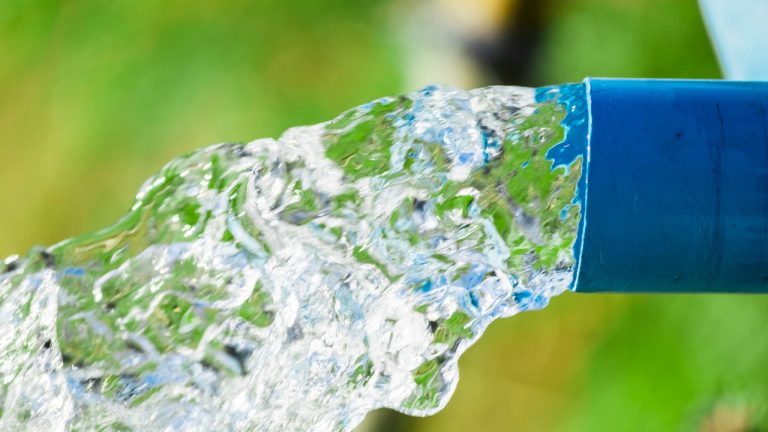 https://www.m2arquiteturaeinteriores.com
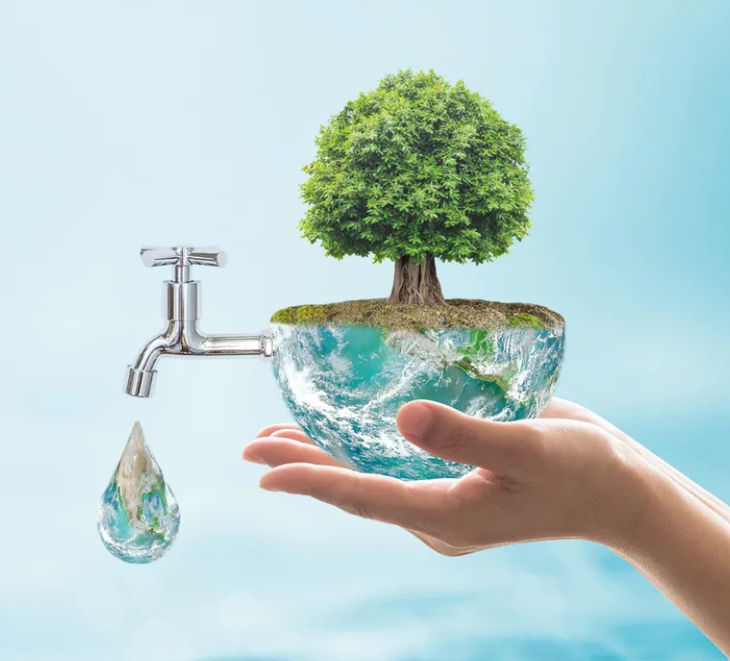 Agradecemos a atenção!
Fonte: G1